Vedenie el. prúdu v kvapalinách
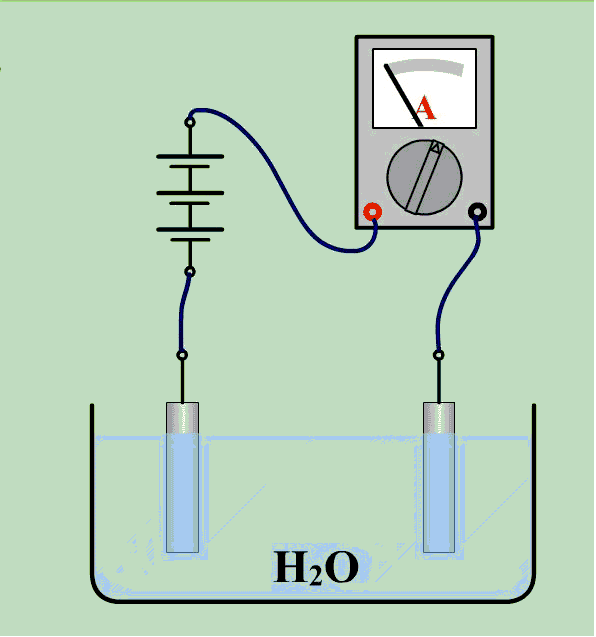 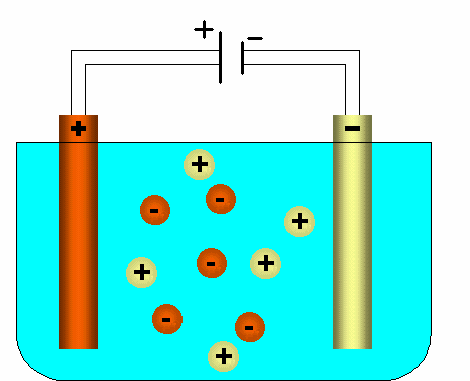 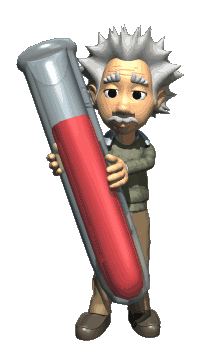 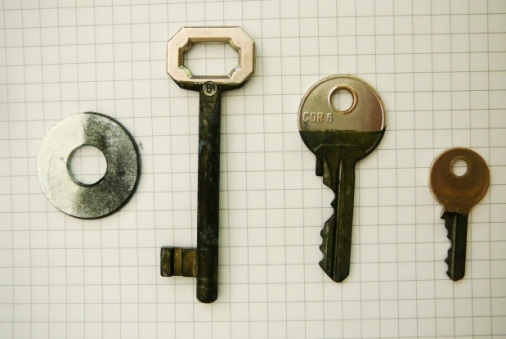 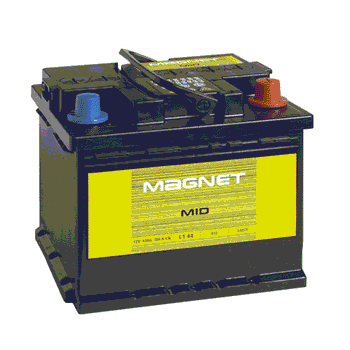 Už vieme , že elektrický prúd vo vodičoch je tvorený usmerneným pohybom voľných  elektrónov , ktoré vzniknú  uvoľnením z  vonkajších vrstiev elektrónových obalov atómov. Teraz si  ukážeme , ako je to s vedením elektrického prúdu v kvapalinách. Z hodín chémie viete , že destilovaná voda je elektrický izolant. Dokážeme to jednoduchým pokusom , keď  zapojíme elektrický obvod podľa obrázka.
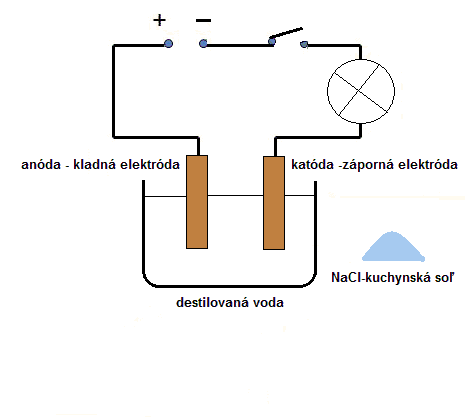 Keď je v nádobe destilovaná voda žiarovka nesvieti. Nasypme do vody trocha kuchynskej soli a žiarovka začne postupne zväčšovať svoj jas. Obvodom prechádza elektrický prúd , lebo roztok kuchynskej soli je elektricky  vodivý. Ako môžeme vysvetliť tento jav ?
V kryštalickej štruktúre kuchynskej soli sú ióny sodíka Na+ a ióny chlóru Cl- pevne viazané. Ak soľ dáme do vody , pôsobením molekúl vody sa väzby medzi iónmi uvoľnia a roztok soli potom obsahuje kladné ióny Na+ a záporné ióny Cl-, ktoré sa neusporiadane pohybujú. Ak to takéhoto roztoku vložíme dve elektródy pripojené na póly zdroja , začnú  sa záporné ióny Cl- pohybovať ku kladnej elektróde a kladné ióny Na+ k zápornej elektróde .Elektrický prúd vo vodnom roztoku kuchynskej soli je tvorený usmerneným pohybom kladných a záporných iónov.
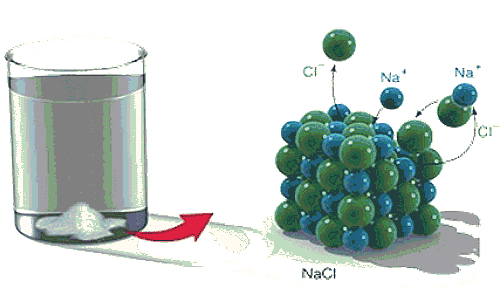 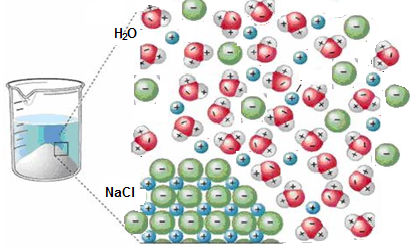 Vedením elektrického prúdu v elektrolytoch                                    sa zaoberal aj anglický fyzik M. Faraday .                                                 Zaviedol pojmy: elektrolýza, anóda, katóda,                                                              ión. Skúmal chemické účinky elektrického                                                      prúdu a roku  1834 definoval zákony                                                         elektrolýzy (tzv. Faradayové zákony)                                                                                  V kvapalinách vedú elektrický prúd voľné                                                                  ióny - katióny a anióny. Vodivé roztoky v ktorých sa takéto ióny nachádzajú nazývame elektrolyty . Elektrolytmi môžu byť vodné roztoky solí (NaCl, KCl), kyselín (H2SO4,                                           HNO3) a zásad (KOH, NaOH)                                                                     Ľudské telo tiež vylučuje  elektrolyty –                                                                     pri potení , vylučovaní ,krvácaní atď.
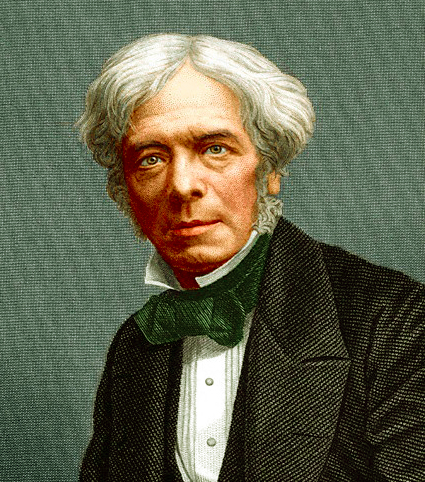 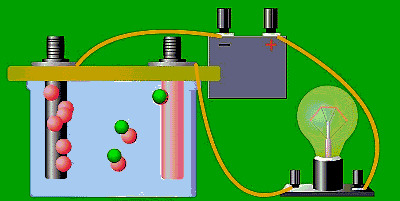 M. FARADAY
Ak do elektrolytu vložíme dve elektródy a pripojíme ich ku svorkám jednosmerného zdroja napätia, vznikne medzi elektródami elektrické pole vo vnútri elektrolytu , ktoré vyvoláva usmernený pohyb iónov v roztoku (iónová vodivosť)
Katióny sa  pohybujú ku katóde pripojenej k zápornej svorke zdroja a anióny k anóde. Dej , pri ktorom prechodom el. prúdu elektrolytom dochádza k látkovým zmenám nazývame elektrolýza. Pri elektrolýze sa na katóde vždy vylučuje vodík alebo kov.
Elektrický prúd vedú aj:
- vlhký znečistený povrch látok (drevo, sklo,  plast) 
- vlhké vrstvy zemského povrchu 
- kvapaliny v našom tele a pot vylučovaný pokožkou ( preto je pri zaobchádzaní s elektrickými zariadeniami nebezpečné     používať vlhké izolanty , alebo pracovať mokrými rukami !)
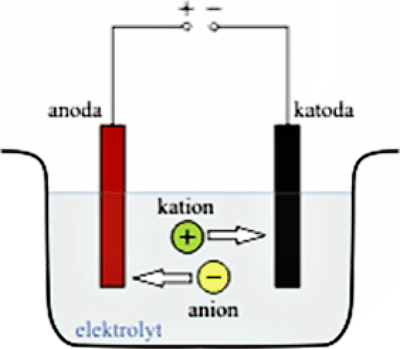 Využitie  elektrolýzy
Elektrolýza má bohaté využitie vo vede aj v  technickej praxi. Z  roztokov alebo z  roztavených rúd sa elektrolýzou získavajú čisté kovy , ako napríklad z  oxidu hlinitého hliník. Elektrolýza sa tiež využíva pri galvanickom pokovovaní predmetov (napríklad chrómom , zinkom , zlatom ) vďaka čomu sa stávajú odolnejšie voči korózii a získajú lepšie mechanické a chemická vlastnosti. Predmet , ktorý chceme galvanicky pokovovať ,  musí byť katódou a anódou je spravidla kov , ktorého ióny obsahuje elektrolyt. Na princípe elektrolýzy sú založené aj dôležité zdroje elektrického napätia – akumulátory.
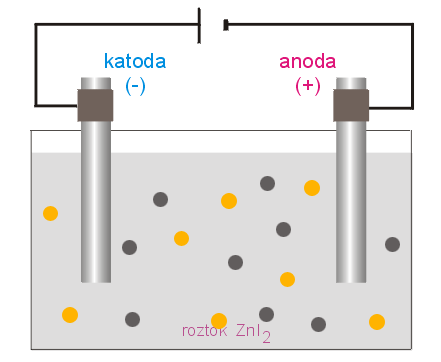 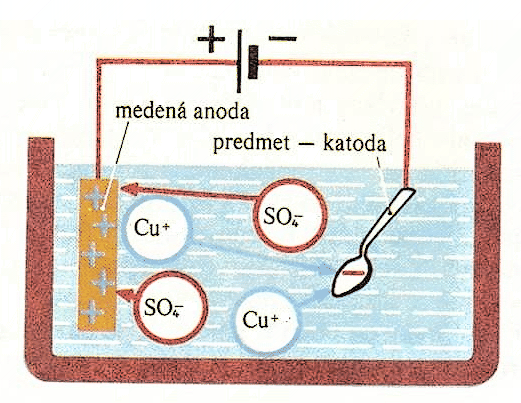 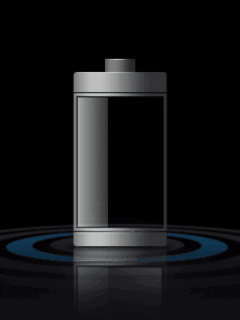 Opakovanie
1. Ako by si dokázal , že destilovaná voda nevedie elektrický prúd ?
2. Aké častice  vedú elektrický prúd v kvapalinách ?
3. Čo je elektrolyt a čo môže obsahovať ?
4. Popíš pojmy katión anión , katóda , anóda a kto tieto pojmy   zaviedol.
5. Prečo je nebezpečné pracovať s elektrickými 
     zariadeniami mokrými rukami ?
6. Čo je elektrolýza a čo pri nej prebieha?
7. Kde sa elektrolýza využíva  v praxi ?
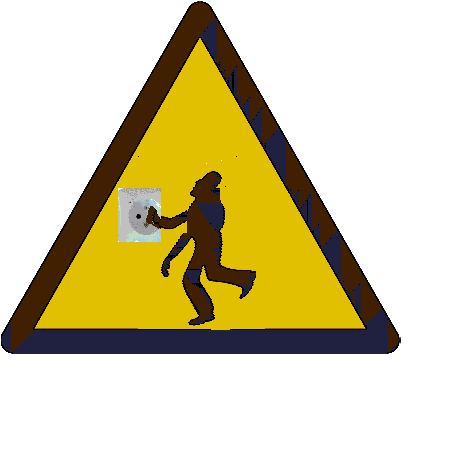